Brecha salarial, discriminación laboral y feminización de los trabajosCarolina Martínez MorenoCGT, Madrid, 28 de febrero de 2020
ALGUNAS ACLARACIONES CONCEPTUALES
¿QUÉ ES LA BRECHA SALARIAL DE GÉNERO?
La brecha sin apriorismos: diversidad de tipos de brechas, criterios de medición y cifras
Tipos de brechas…
LA BRECHA SALARIAL EN EUROPA
¿CÓMO SE MANIFIESTA?
¿QUÉ CIRCUNSTANCIAS O FACTORES EXPLICAN LA BRECHA SALARIAL?
Y EN TODAS ELLAS INFLUYEN…
Un buen ejemplo de la discriminación estadística y de la discriminación “por asociación”: asunto Hackelbracht, STJUE de 20 de junio de 2019 (C-404/18)
El caso Hakelbracht: la solución del TJUE
STS de 11 de mayo de 2016 (Rec.3245/14), caso Merkal Calzados
VARIABLE I:  SEGREGACIÓN OCUPACIONAL, HORIZONTAL Y VERTICAL
Mujeres formadas vs. “Techo de cristal” (el “laberinto de cristal”, “techo de cemento”, y el “suelo pegajoso”…)
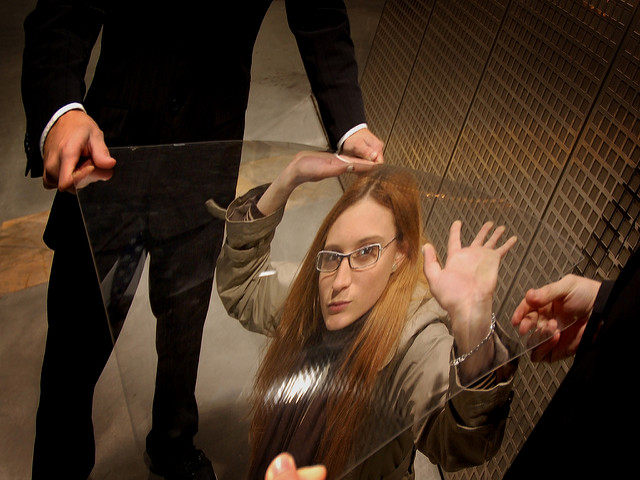 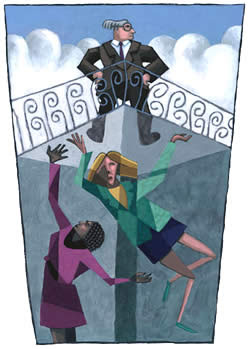 FACTORES Y MANIFESTACIONES DE LA SEGREGACIÓN
PROMOCIÓN EN EL TRABAJO: ejemplo práctico: caso El Corte Inglés, STS de 8-7-2011 (Rec.133/10)
VARIABLE II: EL VALOR DEL TRABAJO Y LA MINUSVALORACIÓN DEL TRABAJO FEMENINO
Subvariable a) Sistemas de clasificación profesional
Doctrina constitucional sobre el esfuerzo físico
Doctrina constitucional sobre el esfuerzo físico
Art.22.3 ET = RDL 6/2019
¿¿¿análisis correlacional…???
Subvariable b) Estructura de los salarios
¿Qué puestos son peligrosos? ¿Cómo se valora la peligrosidad?
Factores de discriminación concomitantes
Ejemplos prácticos: los hotelesSTS de 14 de mayo de 2014 (Rec.2328/13):
STSJ de Canarias, de 2-11-2017 (Rec.461/17) pacto salarial en empresa hotelera
Incentivos fijados discrecionalmente: STSJ de Andalucía (Málaga), de 14-2-2018 (Rec.2089/17)
VARIABLE III: LA DIVISIÓN SEXUAL DEL TRABAJO Y LA DIFERENCIA DE TIEMPOS DEDICADOS DENTRO Y FUERA DEL HOGAR
Ejemplos prácticos: STS de 27-5-2015 (Rec.103/14). Plan de bonificaciones de la empresa "S.A.P. ESPAÑA SISTEMAS APLICACIONES Y PRODUCTOS EN LA INFORMATICA S.A."
STS de 10-1-1-2017 (Rec.283/15): otro sistema de retribución variable (incentivos)
STS de 24-1-2017 (Rec.1902/15), el caso de la MIR
STS de 16 de julio de 2019 (Rec.69/18) [ECLI:ES:TS:2019:2778], caso Enaire
STS de 3 de diciembre de 2019 (Rec.141/18) [ECLI: ES:TS:2019:4284], caso El Árbol
Sentencia del Juzgado de lo Social nº 26 de Barcelona, Sentencia 309/2019 de 3 de octubre de 2019 (Proced.56/2019)
STS (C-A) de 14 de enero de 2020: Cómputo del período de maternidad como tiempo de servicios para acceder a un puesto público
La parcialidad como ámbito característico de la discriminación indirecta por razón de sexo
Doctrina TJUE y TC sobre discriminaciones indirectas, en especial en materia de prestaciones y pensionesValor de la prueba estadística
STC 91/2019, sobre coeficiente de parcialidad
STJUE de 8-5-2019, asunto RE y Praxair (C‑486/18)
STC 2/2017, caso Ferroser Servicios Auxiliares = otorga el amparo
Sentencia del Juzgado de lo Social nº3 de Almería nº45/2019, de 30-1-2019, caso Zara
¿TIENE ARREGLO LA DISCRIMINACIÓN SALARIAL DE LA MUJER? ¿QUÉ PUEDE CONTRIBUIR A ELIMINARLA?
Juzgar con perspectiva de género: otro ejemploSTSJ Cataluña, de 9-3-2018 (Rec.6987/17)
Acción política: el Plan director para un trabajo digno 2018-2020
www.igualdadenlaempresa
Estrategia asturiana contra la brecha salarial 2016/2018
INICIATIVAS LEGISLATIVAS DECAÍDAS
RDL 6/2019, de 1 de marzo, de medidas urgentes para garantía de la igualdad de trato y de oportunidades entre mujeres y hombres en el empleo y la ocupación [art.28 ET]
Art.28 ET: concepto amplio de retribución
Define ahora lo que es “trabajo de igual valor” = cuando sean EQUIVALENTES
Obligación de registro: 28.2 ET
Finalidad del registro = transparencia
Deber de transparencia
La presunción de existencia de brecha
La regla sobre la nulidad del contrato por discriminación salarial: nuevo art.9.3 ET: